Réunion groupe de travail « Indicateurs » de l’Onpes 				19/03/2019Fracture numérique: Apports Secours Catholique-Caritas France
Enquête sur la protection sociale

Remontées du terrain
En-quête d’un protection sociale solidaire
Construction de l’enquête sur la protection sociale
Basée sur les travaux effectués par les membres du Collectif pour une protection sociale solidaire depuis 3 ans

Construite avec la participation de différents acteurs de la démarche

Deux parties: 
Vécu de la protection sociale et contributions à la société
Récits d’histoires et avis sur l’état de la protection sociale
Profil des 3 300 répondants
3 sous populations
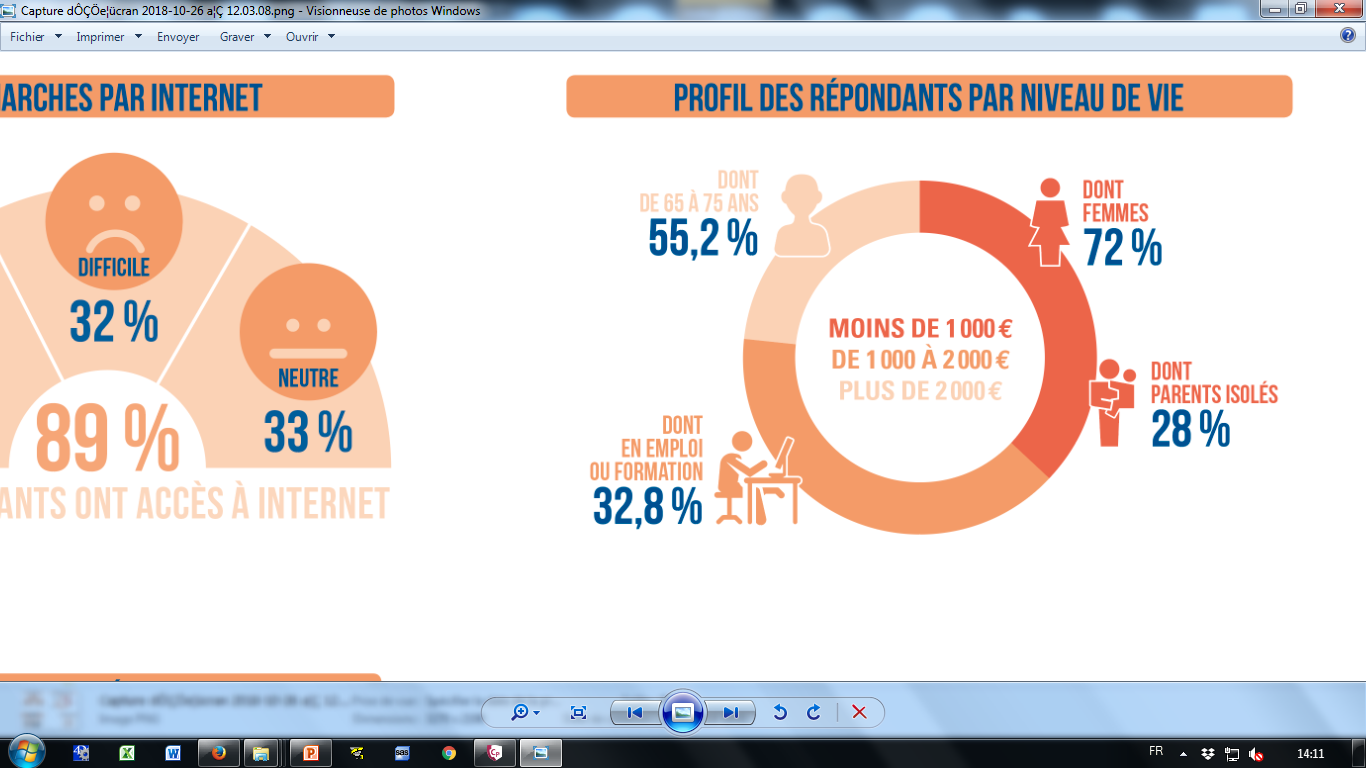 Poids des démarches plus lourd pour les plus pauvres
Pour 6 répondants sur 10 d’un niveau de vie de moins de 1000 €, l’ensemble de la démarche administrative a été difficile
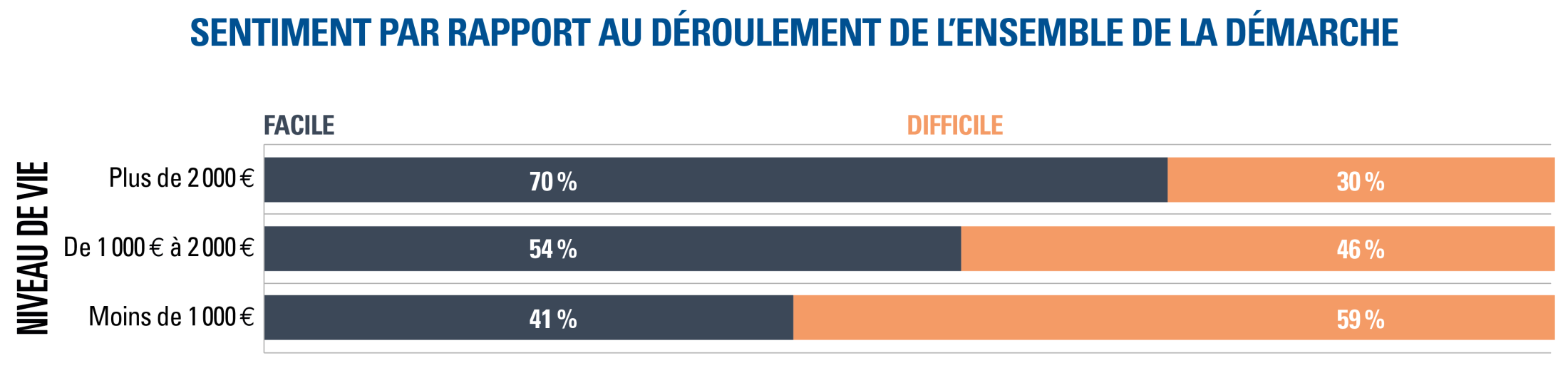 Internet et démarches administratives
89% des répondants ont accès à internet C’est le cas de 78% des répondants sous le seuil de pauvreté
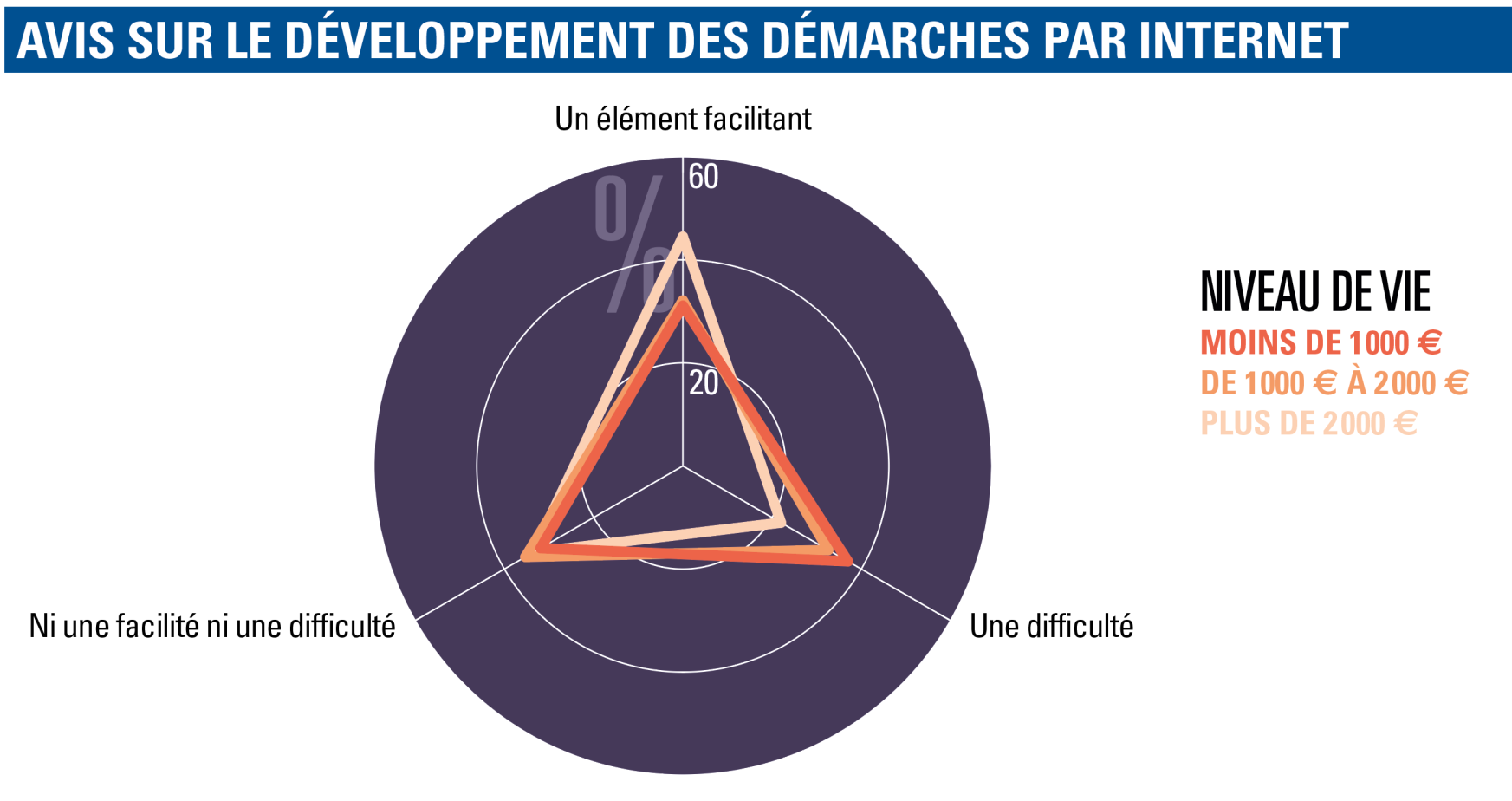 Situations non prévues par les administrations
Pour 51%:  renvoi d’un service à un autre

Pour 46%: délai de réponse très important

Pour 38%: difficultés pour avoir un rdv

Pour 25% : pas d’accès à internet
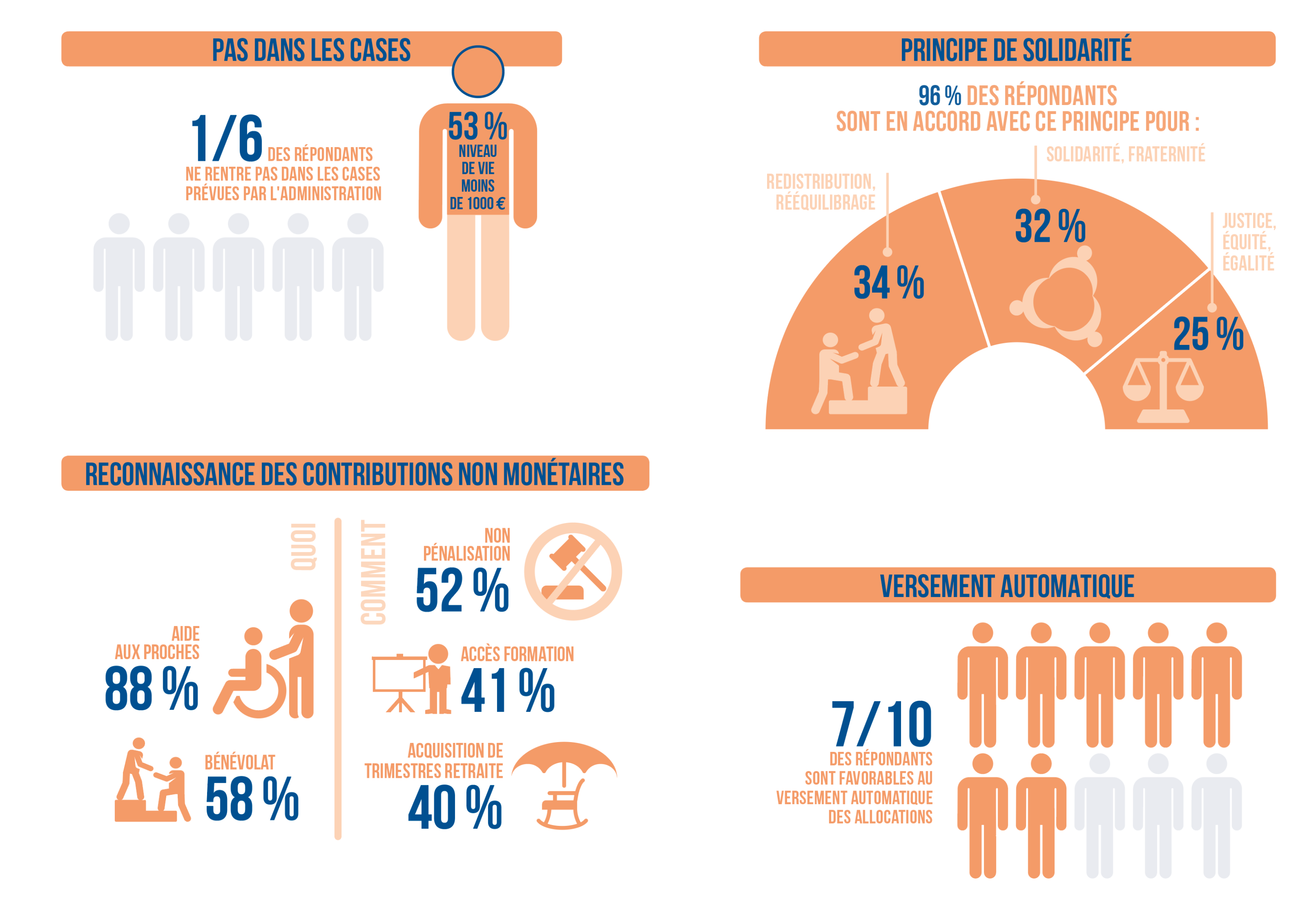 Remontées du terrain
Deux rencontres nationales de groupes  août 2017 février 2018
Parmi les thèmes émergents : les inégalités par rapport aux fractures numériques
Coût élevé du matériel et de la connexion 
« Non droit à l’erreur », difficulté de « revenir en arrière » lors d’erreurs de saisie de ses données personnelles en ligne 
« Déshumanisation des procédures», quasi impossibilité de rencontrer un agent d’accueil dans les organismes de protection sociale

Proposition de laisser le choix entre numérique et non numérique
Sollicitation de l’ANSA pour son Labo « Numérique et inclusion »
Groupe Culture et détente du SCCF de Moissac (82) 
Choisi comme focus groupe «  Personnes vivant en zone rurale »
Deux de ses membres au CNLE
Ce groupe contribue à notre réflexion

https://www.solidarites-actives.com/fr/nos-actualites/publication/numerique-et-inclusion-personnes-vivant-en-zone-rurale
150 débats locaux dans le cadre du « Grand Débat National »
La première des 6 grandes préoccupations évoquées concerne la difficulté d’accéder à ses droits, notamment en raison de la fracture numérique : 

Dématérialisation mal maitrisée
Coût des équipements et des abonnements


Tout ce qui se dit là, il faut que ça remonte
Tentative de sensibilisationen Ile et Vilaine
Rencontres Secours Catholique / ATD ¼ Monde  - Conseil départemental 35- CAF- CPAM – UDCCAS amorcées en juin 2017
3 questions évoquées: 
1. Est-ce que j’utilise internet ? Pour faire quoi ?
2. Est-ce que j’utilise internet pour mes démarches administratives ? Oui ou non, pourquoi ? 
3- De quoi aurais-je besoin pour faciliter mon utilisation d’internet ? Quelles propositions pour faciliter l’utilisation d’internet par le plus grand nombre ?
Devant un écran, la compréhension des logiques de calcul devient plus difficile, sans contact humain pour échanger sur les conséquences d’une erreur de saisie.
Convergence avec des rapports institutionnels
du Défenseurs des Droits, notamment le 14 Janvier 2019 DÉMATÉRIALISATION ET INÉGALITÉS D'ACCÈS AUX SERVICES PUBLICS (https://www.defenseurdesdroits.fr/fr/rapports/2019/01/dematerialisation-et-inegalites-dacces-aux-services-publics)